Designing Task-Driven Apps
Goal
Make you think differently about 
the design of your applications
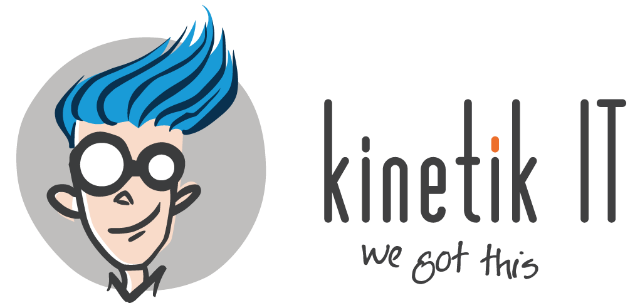 Tom van Stiphout
tom7744@cox.net
kinetik-it.com
Tom van Stiphout   1
[Speaker Notes: Good morning, or good afternoon depending on your time zone. I’m excited to be here. My name … 
My goal today is no less than to make you think differently about the design of your applications.]
More Competitive
We have better products/services
We have better apps
We have better users

Increased complexity
Minimize training time
Minimize time to perform task
Supervisor visibility in work getting completed
kinetik-it.com
Tom van Stiphout   2
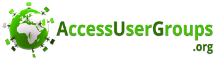 [Speaker Notes: I want to briefly be philosophical about this, and ask why we build applications the way we do? Or better yet: why do we build applications? Why do companies ask us to go down this often expensive path, fraught with pitfalls and disappointments?
Because they have a business to run, and this application will make the company more competitive
* because we have better products  (better QA)
* or better apps?   (more automation)
* or because we have the best users?   (empowered to do more, to do it efficiently and correctly)
 
As a business owner we are concerned about:
Minimizing training time for new users
Minimizing time needed to perform a task
Consistent form layout. Metro design concepts. Good flow.
Supervisor visibility in work getting completed.
Monitor productivity
Reassign and re-prioritize tasks
In this talk we will touch on a few of these in the context of a task-driven approach, which forces us to think differently and build solutions that are easier to learn and easier to use.]
CRUD vs. Task Driven
CRUD best for:
Simpler applications
Low-value applications
Based on features and data objects

Task Driven best for:
More complex applications
High-value enterprise systems
Based on workflow and user intent
kinetik-it.com
Tom van Stiphout   3
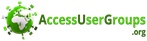 [Speaker Notes: What is a Task-driven approach? Why would we want it?
As database people we may think that as long as we provide a set of forms and reports to create, read, update, and delete the data in our tables, applying some constraints and validation, we are well on our way to delivering a user-friendly business application.
That may be true for a simple Northwind-style application, but if we're talking about a more complex application there are other considerations, and you are doing your clients a big favor taking them into account.

contrast with CRUD app
CRUD UIs are based on its features; task-driven UI are based on workflow.]
Task Definition
Who
What
How (context, instructions, data)
By When

Sequential flow
Parallel flow
Escalation
Cancellation
Assignment
Reminders
Typical Actions
kinetik-it.com
Tom van Stiphout   4
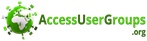 Task Driven Analysis
Example: Northwind
Example: SLAP
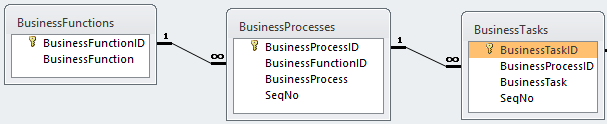 kinetik-it.com
Tom van Stiphout   5
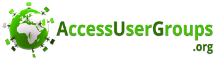 kinetik-it.com
Tom van Stiphout   6
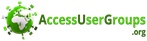 Questions?
Make you think differently about 
the design of your applications
For more complex, high value apps
Focus on workflow and user intent

Results in:
Tasks performed accurately and fast
For a more competitive business
Tom van Stiphout
tom7744@cox.net
kinetik-it.com
Tom van Stiphout   7
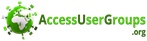